МБДОУ «Детский сад общеразвивающего вида с приоритетным осуществлением деятельности по познавательно-речевому развитию 
детей № 37» г.Курска
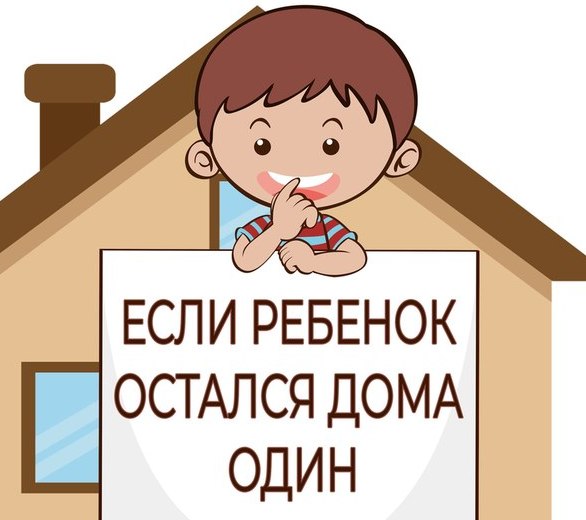 презентация по безопасности для детей 
старшего дошкольного возраста
Инструктор по 
физической культуре:
Куклина Нина Алексеевна
Я остался один дома, 
Так начертано судьбой. 
Мне сказала мама: « Рома, 
Не возьму тебя с собой,
 Надо срочно на работу,
 Я, прошу, не трогай газ. 
Беспокоят и в субботу –
 Будь примерным ровно час».   
Целый час без мамы дома, 
Чем я мог себя занять?
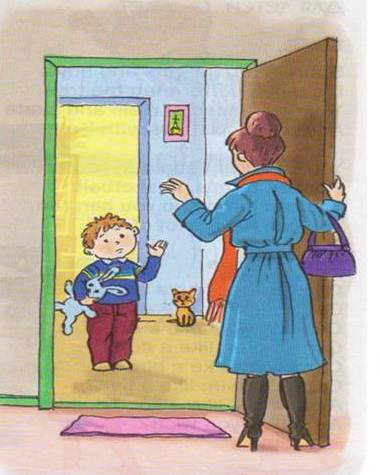 Чтобы не случилось беды, когда ты один дома, 
нужно соблюдать простые правила безопасности. Сейчас мы познакомимся с этими правилами. 
Будь внимателен и запоминай!
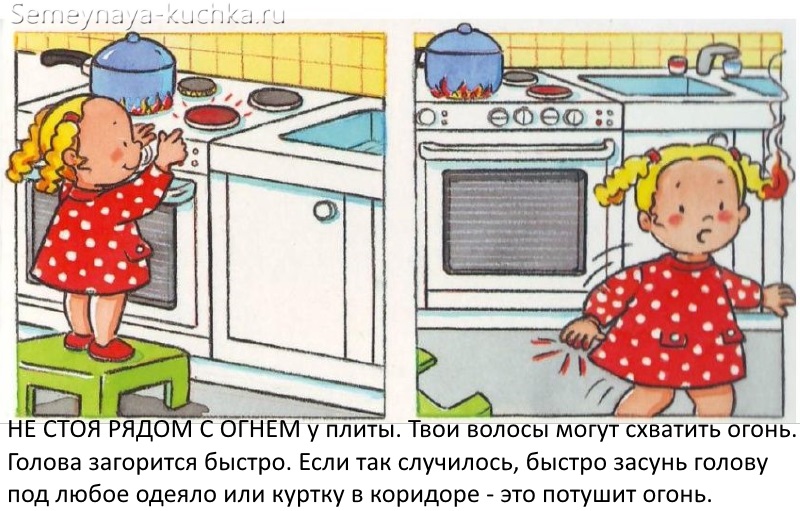 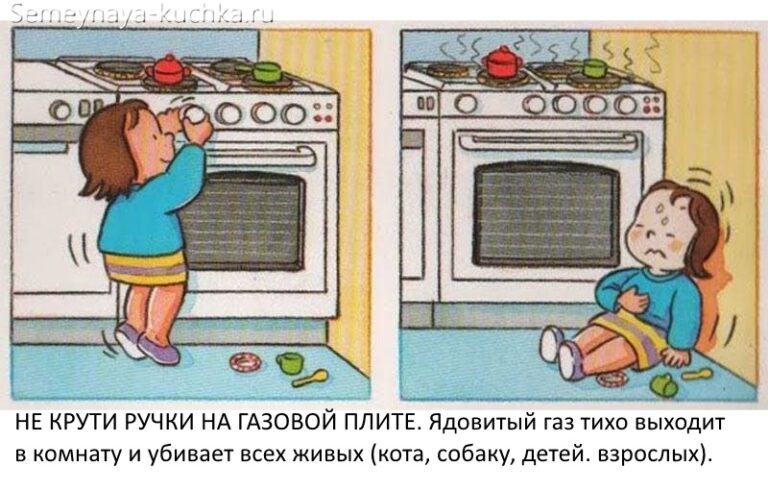 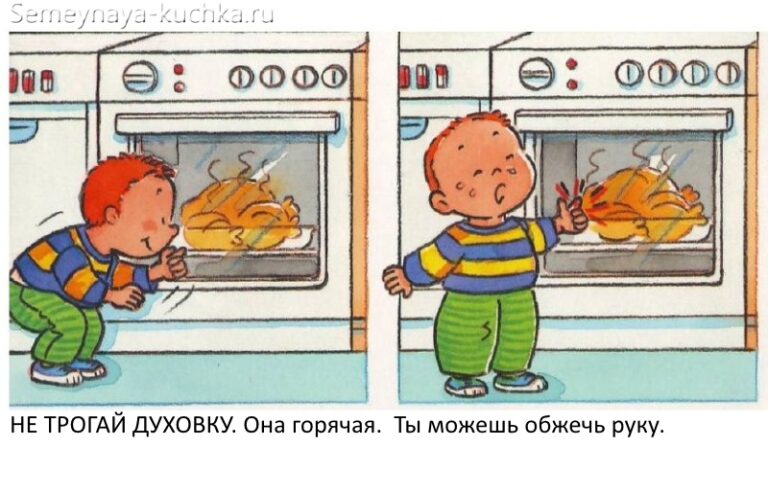 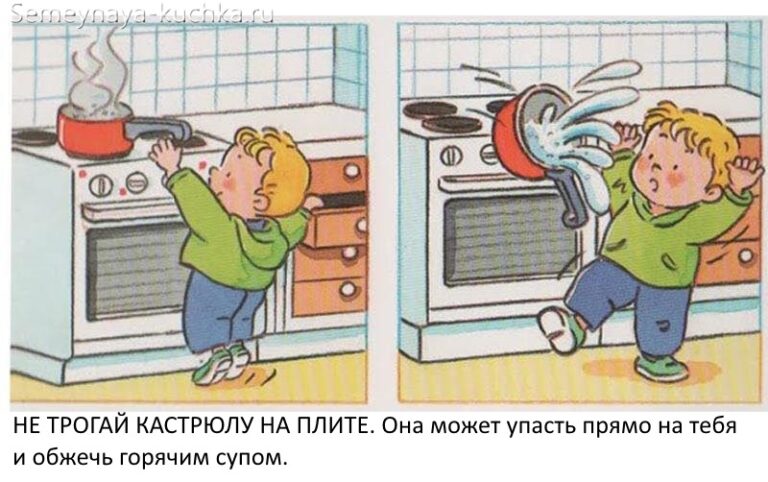 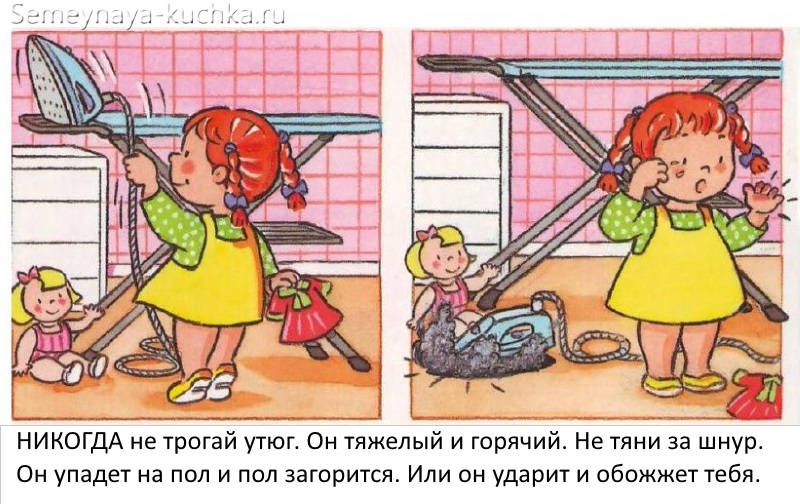 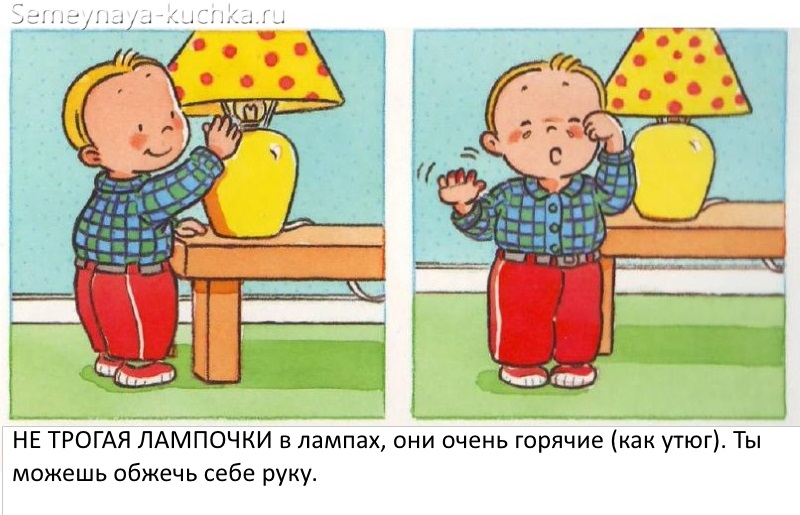 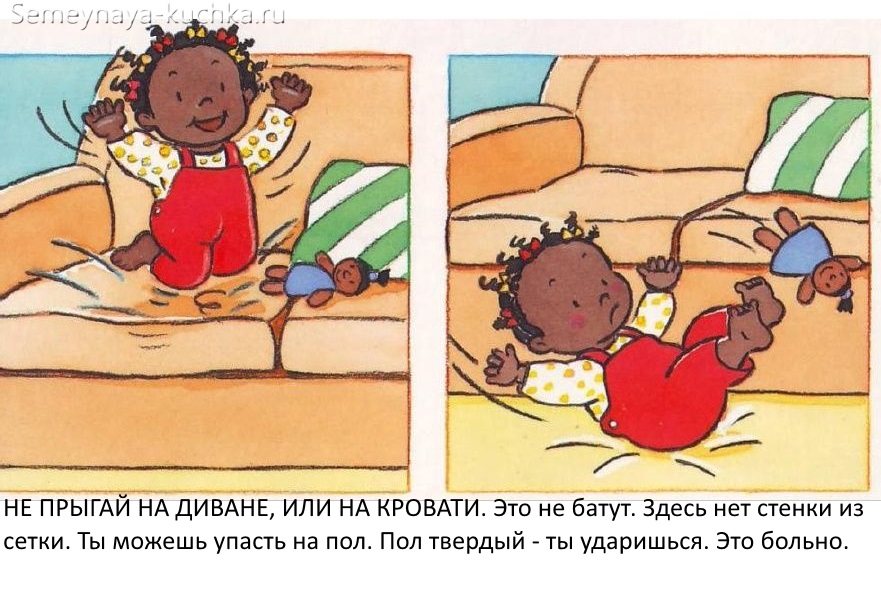 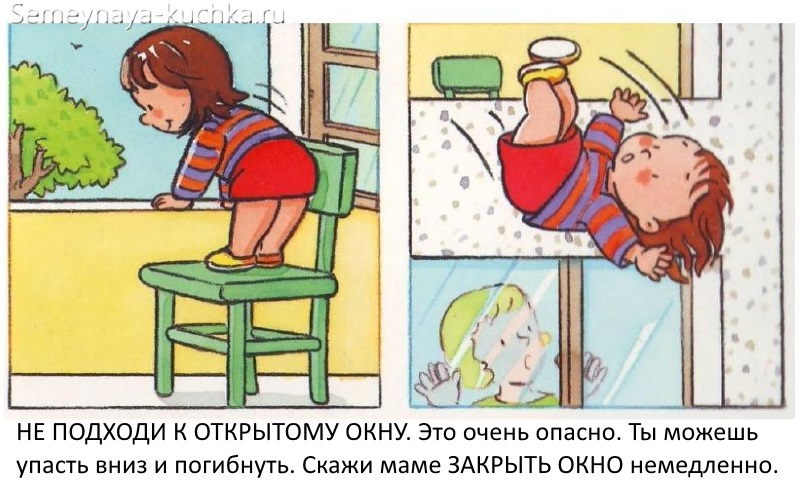 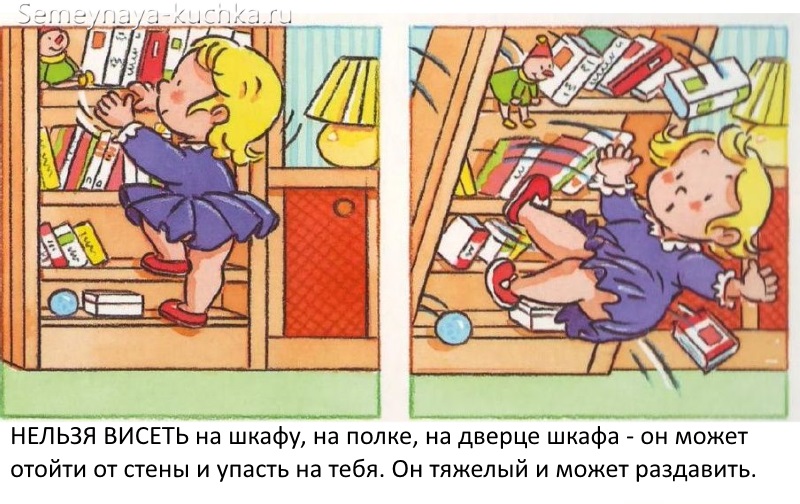 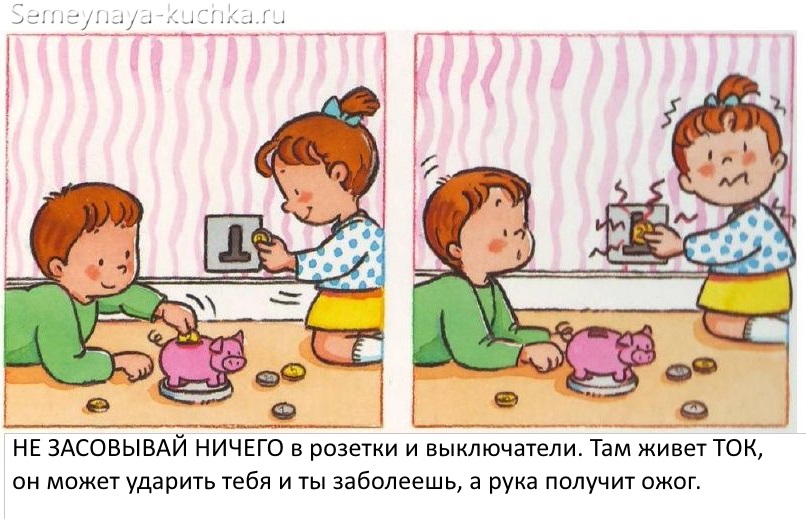 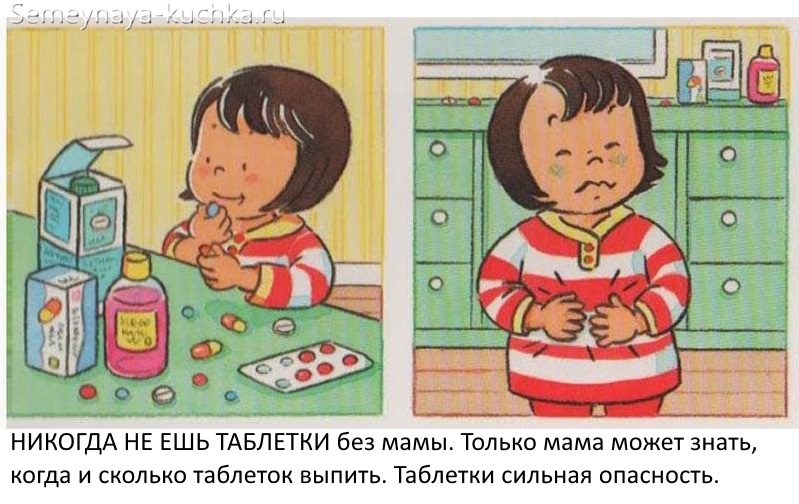 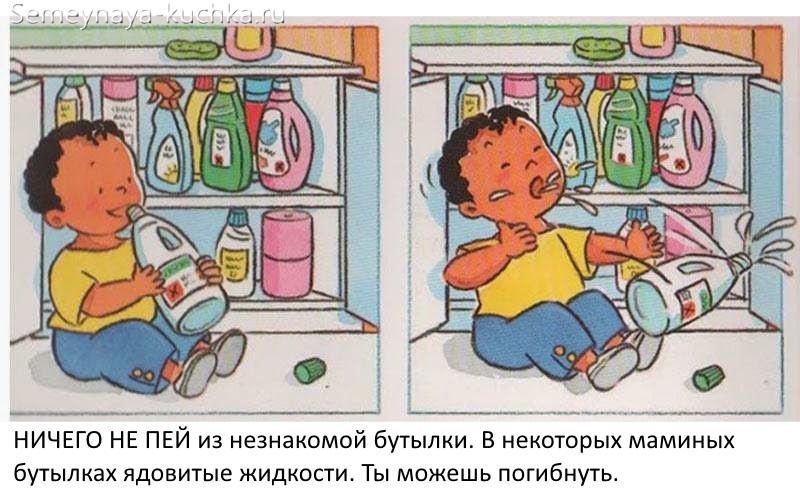 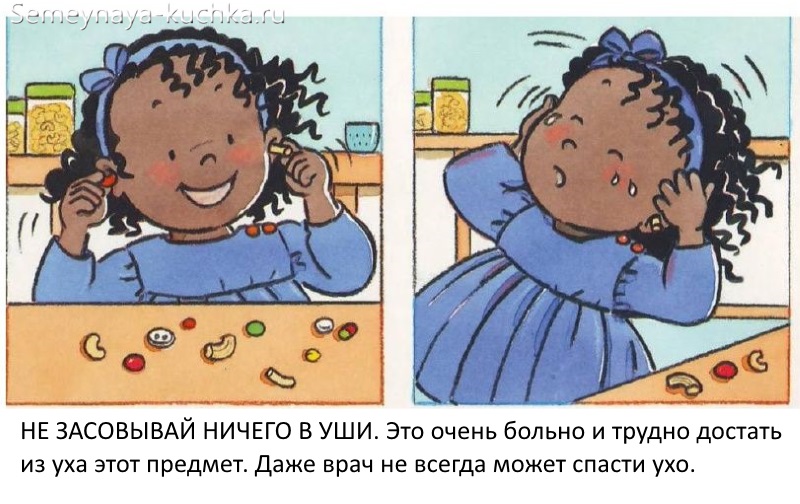 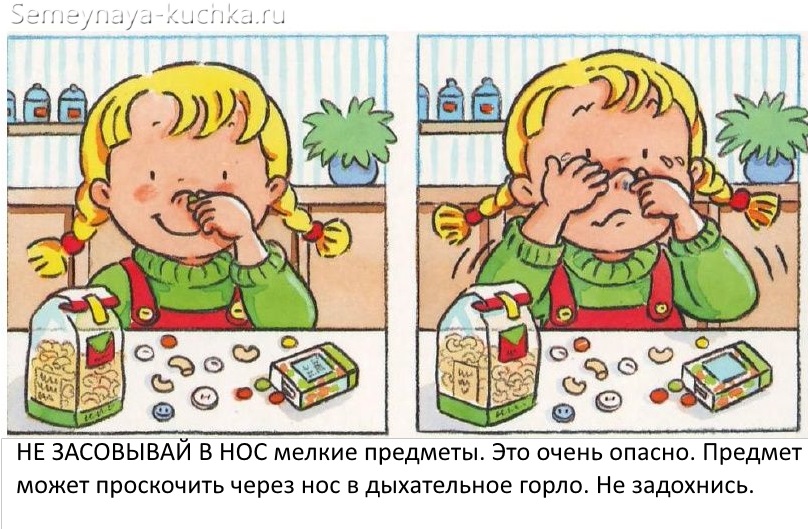 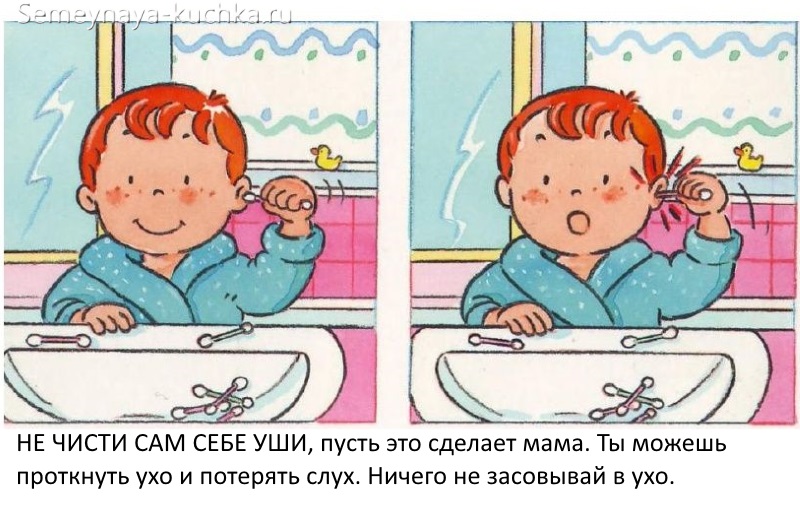 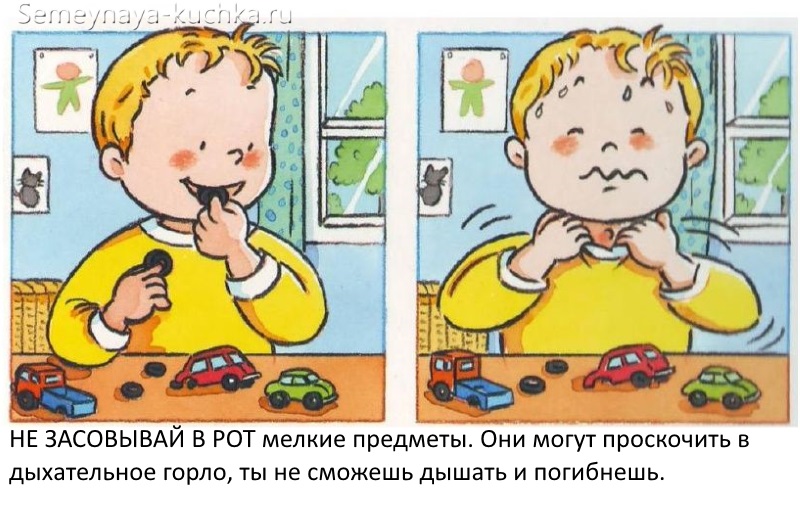 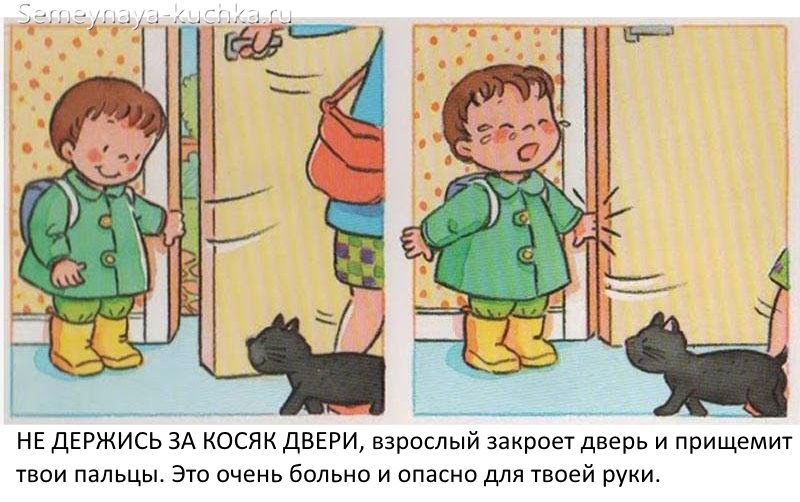 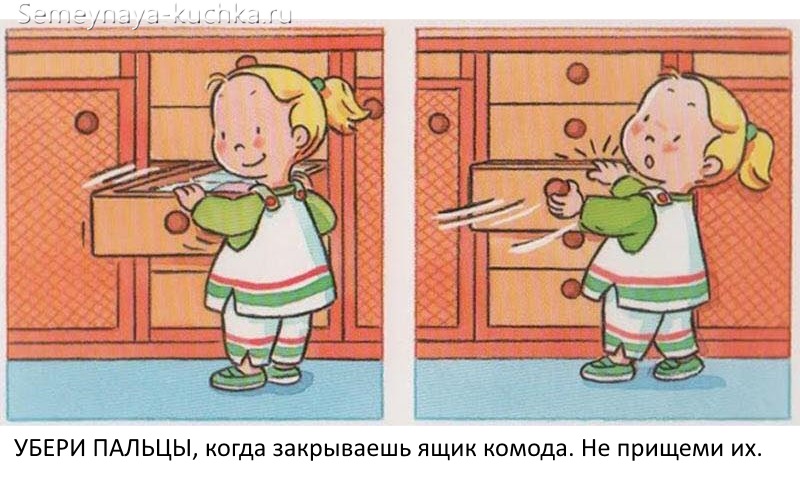 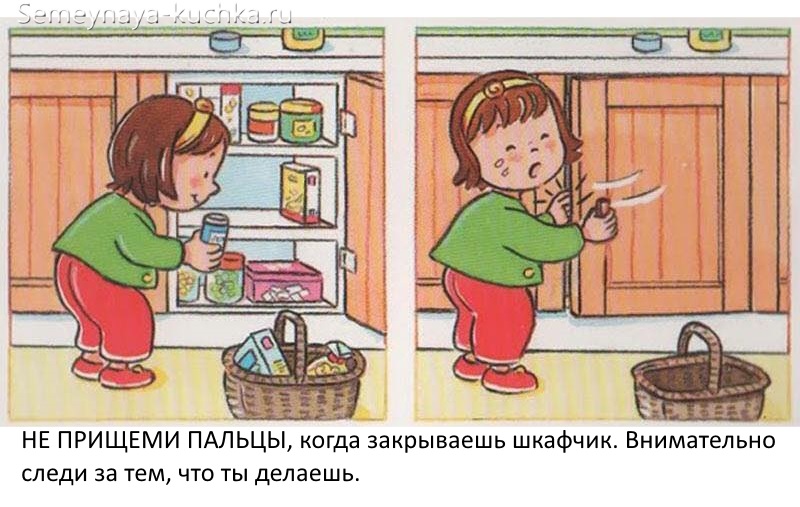 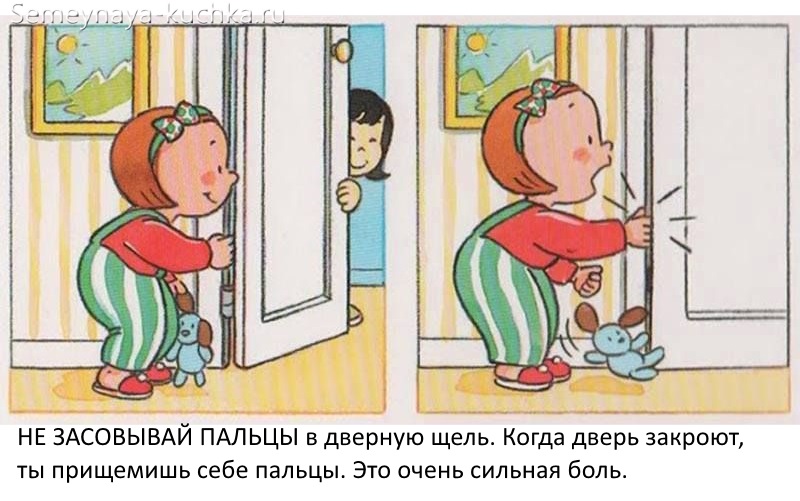 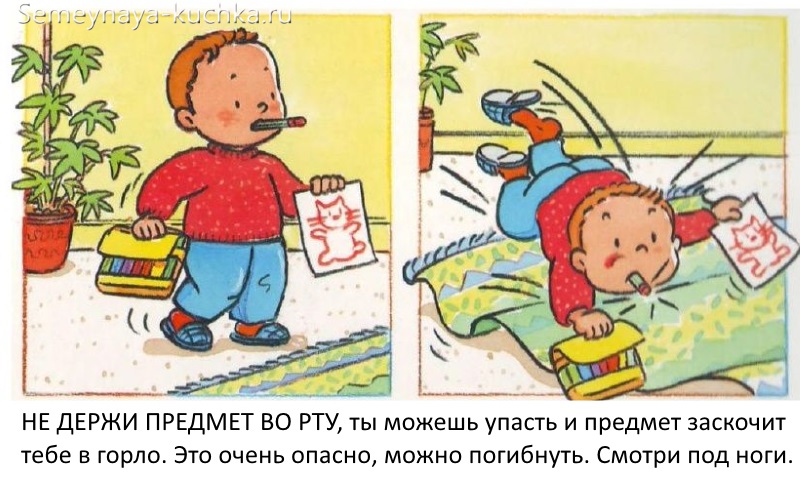 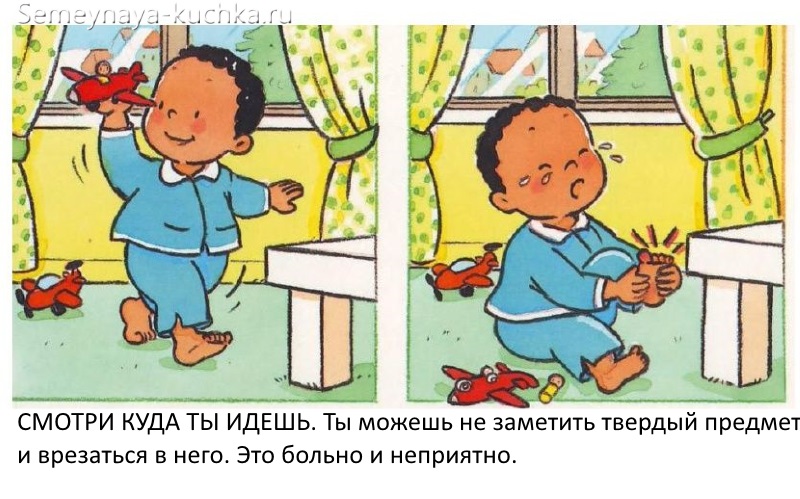 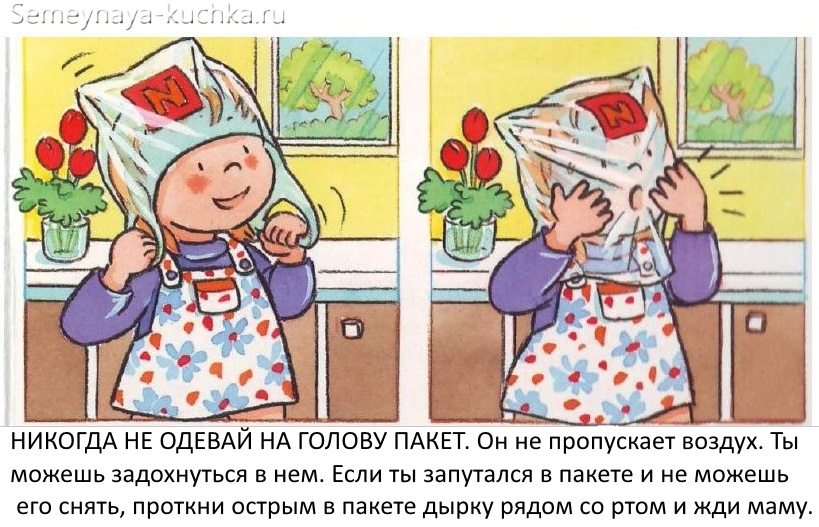 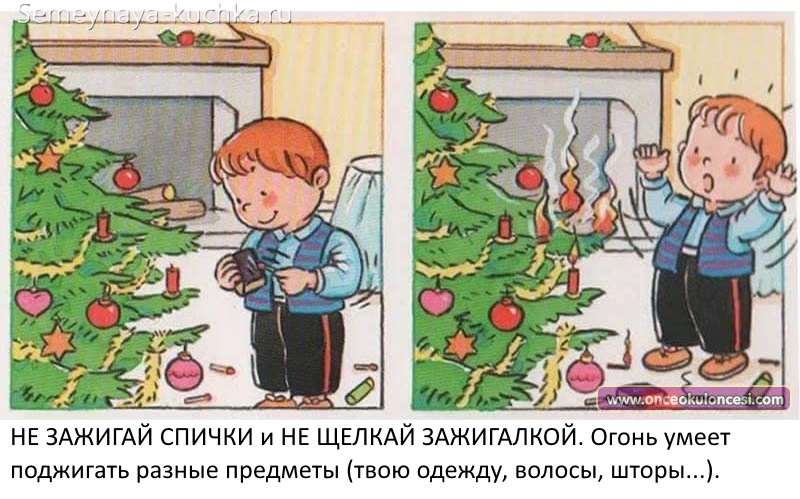 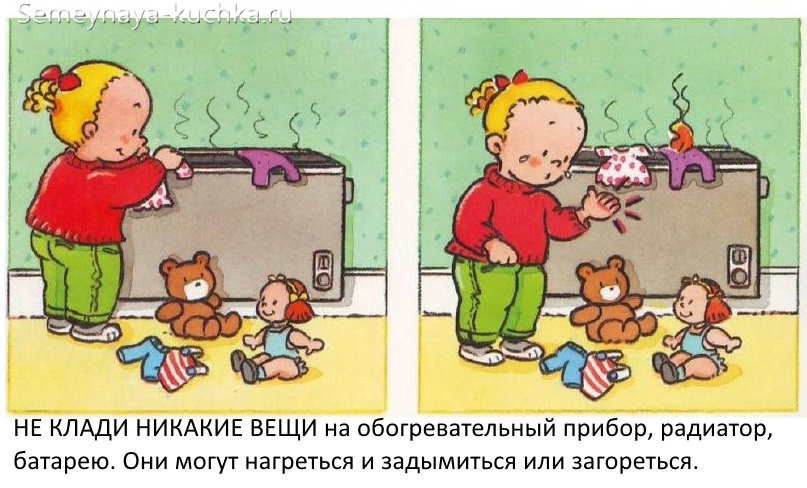 Какие опасности могут нас подстерегать дома?
Назовите предметы, которые нельзя трогать без взрослых.
Почему нельзя включать электроприборы, если ты один дома?
Какая беда может случится, если играть рядом с газовой плитой или крутить ручки на газовой плите?
Если с тобой случилась беда, куда нужно звонить?
Что нужно сказать при звонке в МЧС?
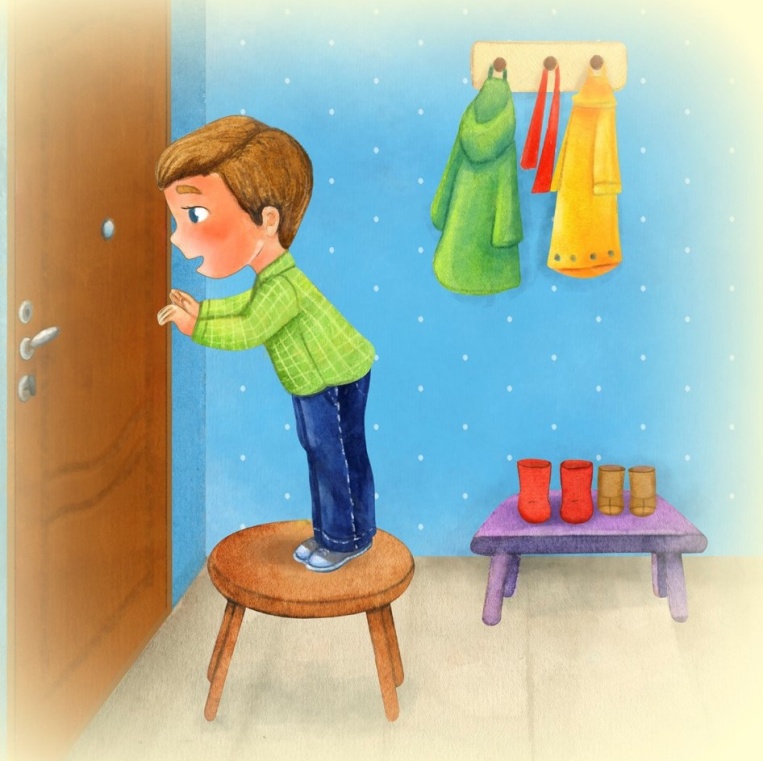 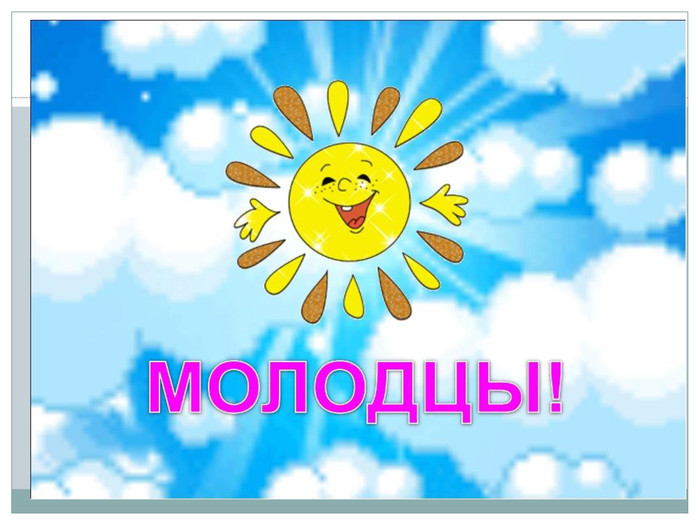